Grundlagen KAoA
Teil 3:
Anschlussmöglichkeitennach der Sekundarstufe I
Inhalt der Powerpoint
Teil 1Das System von „Kein Abschluss ohne Anschluss“ (KAoA) Berufswahlkompetenz
Teil 2Standardelemente in der Sek I unter Berücksichtigung regionaler Bezüge
Teil 3Anschlussmöglichkeiten nach der Sekundarstufe I
Teil 4Standardelemente in der Sek II unter Berücksichtigung regionaler Bezüge
Teil 5Aufgaben der SchuleInnerschulische KoordinationVernetzung und regionale Partner
Teil 5Handwerkszeug für StuBos
Anschlusswege nach der Sekundarstufe I
Jugendliche mit sonderpäda-gogischem Unterstüt-zungsbedarf
Jugendliche mit besonderem Förderbedarf
Jugendliche, die einen höher-wertigen Schulab-schluss bzw. den Einstieg in eine Ausbildung anstreben
Ausbildungsreife Jugendliche
Jugendliche mit Qualifikation 
(GOSt)
Weitere Übergangs-möglichkeiten
z.B. Auslandsjahr, Freiwilligen-dienst, Bundeswehr
Zielgruppe
Maßnahmen zur Integration auf dem 
1. Arbeitsmarkt
Duale Ausbildung
Maßnahmen zur Hinführung zur Ausbildungs-reife
Vollzeit-schulische Bildungsgänge
Erwerb der Studien-berechtigung
Mögliche/
übliche
Zielsetzung
vorrangiger
Partner
Betriebe
unterstützend:
Jugendjob-center
Jugendjobcenter:
Agentur für Arbeit/ ggf. Team Reha
Jobcenter
Jugend (-berufs) hilfe
Gesamtschule
Gymnasium
Berufskolleg
Berufskolleg
Diverse
[Speaker Notes: Übersicht in die Bandbreite der Anschlussmöglichkeiten: Es ist für Lehrkräfte kaum/ nicht möglich, alle Ausbildungs- und Studienmöglichkeiten zu kennen. Als „Coaches“ im Beratungsprozess muss aber das Fachwissen über die generellen Möglichkeiten vorhanden sein!]
Agentur für Arbeit - Jugendjobcenter Düsseldorf
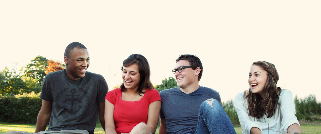 Beratung und Vermittlung unter einem Dach
Beratung in der Schule
Die Agentur für Arbeit Düsseldorf mit der Berufsberatung, das Jobcenter Düsseldorf  mit den Integrationsteams U25 und das Jugendamt der Landeshauptstadt Düsseldorf mit der Beratungsstelle für arbeitslose Jugendliche bilden seit dem 01.10.2008 gemeinsam das Jugend-Job-Center Düsseldorf. Im Gebäude der Agentur für Arbeit an der Grafenberger Allee 300 sind die Angebote aller drei Institutionen vereint.
Die Beratung und Vermittlung unter einem Dach ermöglicht es allen Jugendlichen in Düsseldorf, ihre individuellen Bedarfe der beruflichen Orientierung, der konkreten Berufswegeplanung mit ihren zuständigen Partnern an einem Ort zu klären.
https://www.jjc-dus.de
Die Schule schließt einen Kooperationsvertrag mit den Partnern des Jugendjobcenters und vereinbart für jedes Schuljahr eine verbindliche Jahresplanung. Die Beratungskräfte der Agentur für Arbeit kommen regelmäßig in die Schule und bieten Sprechstunden an.
Die Zuständigkeit für Förderschüler/-innen im Gemeinsamen Lernen liegt zunächst bei den für die Schule zuständigen Mitarbeitenden der Agentur für Arbeit, es kann allerdings eine Weitervermittlung an das  Team Reha der Agentur für Arbeit erfolgen. Das „Team-Reha“ ist Teil der Jugendjobcenters, besteht aber aus spezialisierten Berufsberaterinnen und -beratern und kann zielgruppengerechte Maßnahmen anbieten.
Kurzüberblick Berufskolleg
Überblick Fachrichtungen
Agrarwirtschaft
Ernährung/ Hauswirtschaft
Gestaltung
Gesundheit/ Erziehungund Soziales
Informatik
Technik/ Naturwissen-schaften
Wirtschaft und Verwaltung
Berufskolleg
Fachrichtung(en)
Anlage B
Anlage A
Anlage D
Anlage E
Anlage C
Berufsfachschule
Berufsschule
Berufsfach-schule + Fachoberschule
Berufliches
 Gymnasium
Fachschule
BFS1 (1-jährig)
HS 10 + BKFF *
3-jährig
AHR +
Vertiefte BKFF *
Fachklassen des dualen Systems
Berufsabschluss mit Kammer-prüfung +
HS / FOR/ FHR
(2-3 jährig)

ermöglicht berufliche Weiterbildung
 + 
einen staatlichen Abschluss
[Höhere] BFS
(2-jährig)
 schulischer Teil FHR + BKFF *
B i l d u n g s g ä n g e
BFS 2 (1-jährig)
FOR + BKFF *
BFS (3-jährig)
FHR
Berufsabschluss nach Landesrecht
3-jährig
 AHR
Berufsabschluss nach Landesrecht
*BKFF: Berufliche Kenntnisse, Fähigkeiten und Fertigkeiten (vgl. Fachrichtung)
BFS 3 (2-jährig)
FOR + 
Berufsabschluss nach Landesrecht
Ausbildungsvor-bereitung

HS 9 + BKFF *
FOS (2-jährig)
FHR + 
vertiefte BKFF *
[Speaker Notes: Für die Beratung bei der Anmeldung am BK müssen Lehrkräfte darauf hinarbeiten, dass:
die BKs mit einer zu den Interessen und Neigungen der Schüler/-innen geeigneten Fachrichtung gewählt werden und 
die Anmeldung im richtigen Bildungsgang erfolgt (Name in fett + unterstrichen, Zielsetzung darunter)]
Übersicht Düsseldorfer BerufskollegsBIWENAV
BIWENAV
Bildungswegenavigator für Schüler*innen, Eltern und Pädagogen
Alle Informationen unter


Erklärfilme über die verschiedenen Bildungsgänge
Übersicht über die Düsseldorfer Berufskollegs
Anmeldezeiträume
Informationen zu „Schule vorbei – was nun“
Unterrichtshilfe zur Wahl des Übergangs
Schule vorbei – was nun?
Informationsveranstaltung für Schüler*innen, Eltern und Pädagogen
Alle Berufskollegs und weiterführende Schulen stellen sich vor
Termin: Montag, 26.09.2022 17:00 – 19:00 Uhr B.I.Z (Agentur für Arbeit)
Einladungen folgen
https://www.kommunale-koordinierung.com/eltern-und-teens/uebergang/berufskollegs/
https://biwenav.de
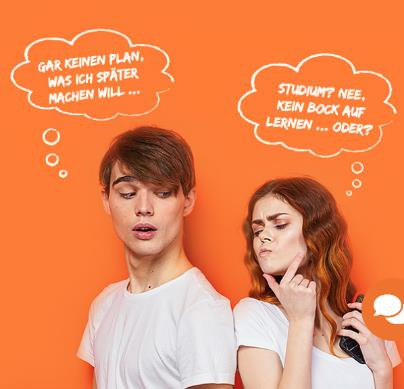 https://padlet.com/kaoadus/pj5r7f7pvljlu1ys
Internetauftritt der Kommunalen Koordinierung Düsseldorf
www.koko-dus.de
aktuelle Übersicht über die Standardelemente
aktueller Terminkalender
Praxishilfen
digitale Unterrichtsangebote
regionale Ansprechpartner*innen
Infos für Eltern & Schüler*innen
Kontaktdaten der Kommunalen Koordinierung, der Schulamtskoordination, der Bildungsberatung,des zdi-Netzwerks MINT Düsseldorf
Grundlagen KAoA
Bei Fragen: 
Schulamtskoordinatorin Ute Scheid
ute.scheid@duesseldorf.de
Tel. 0211.8921947
Kommunale Koordinierung Düsseldorf
https://www.kommunale-koordinierung.com/kontakt/